SZKOLENIE BIBLIOTECZNE
Korzystanie z katalogu biblioteki
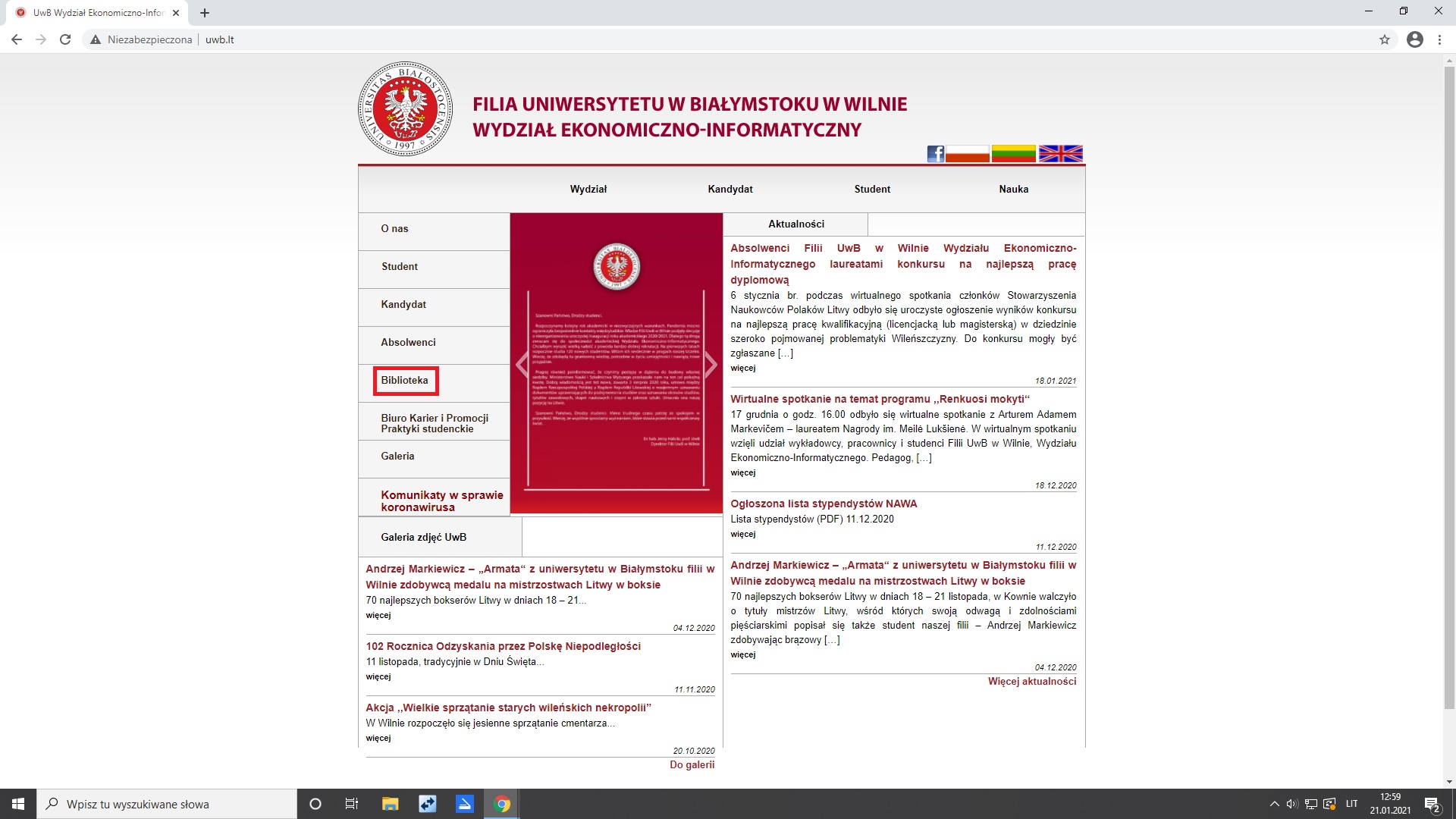 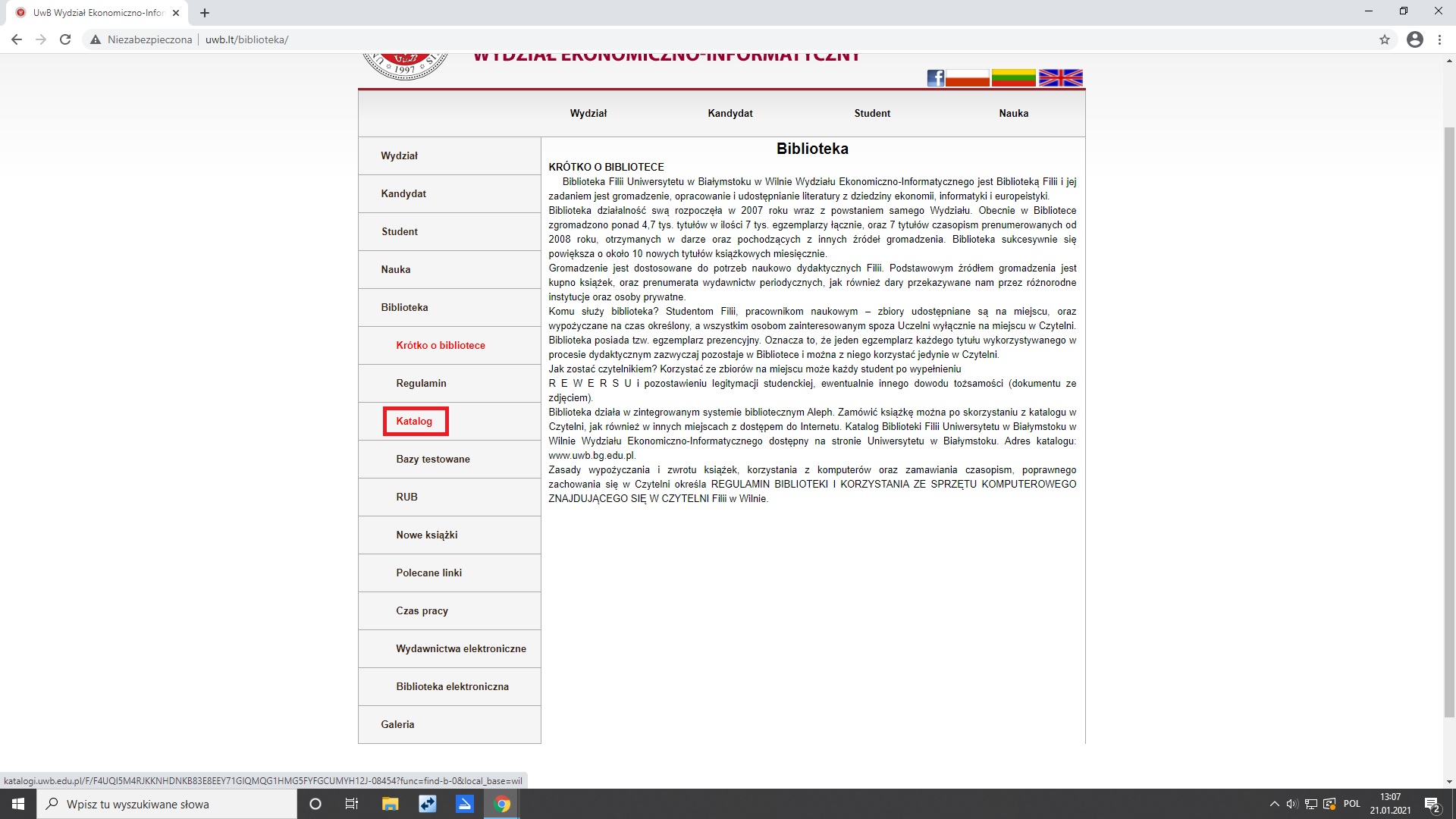 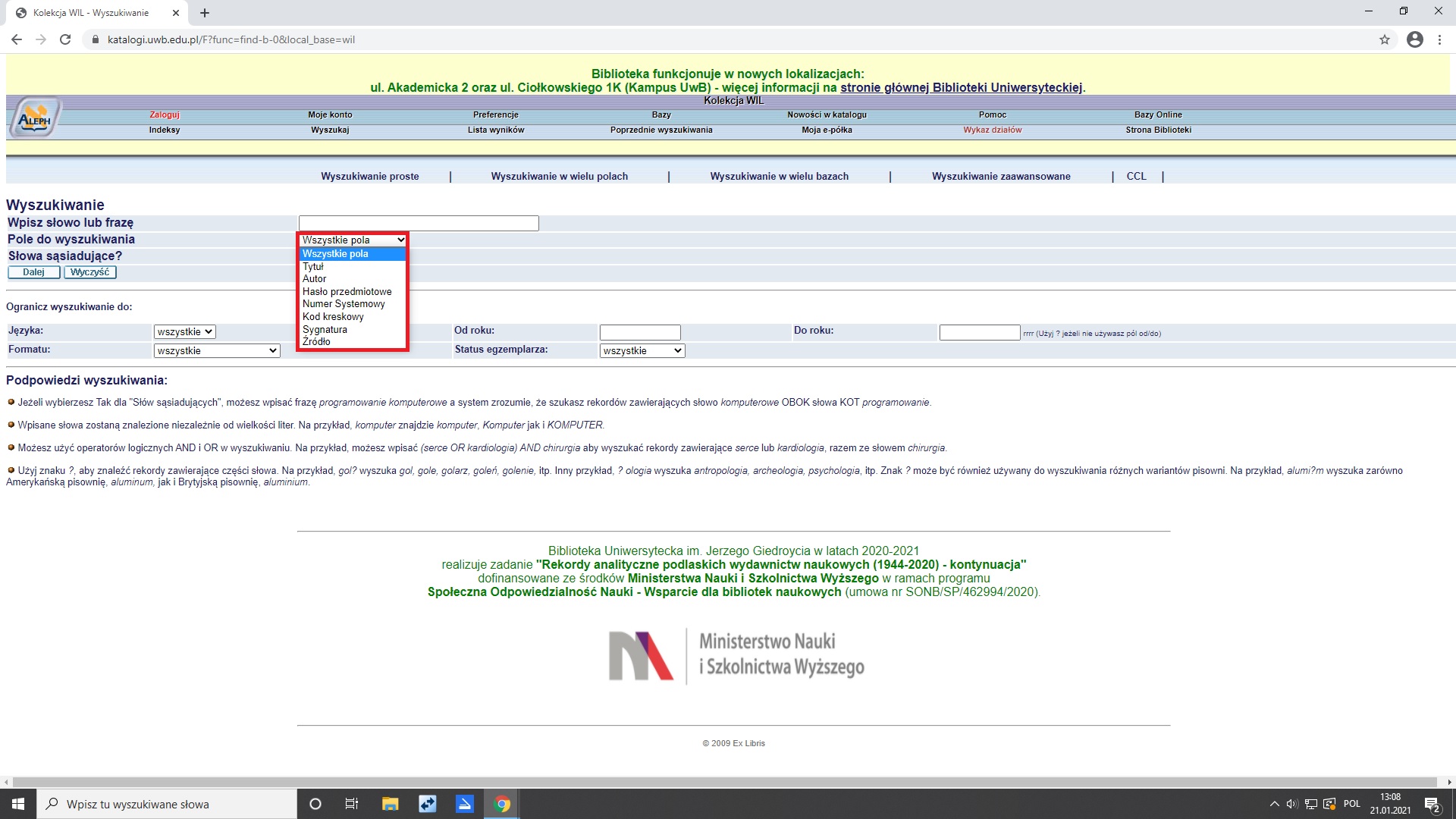 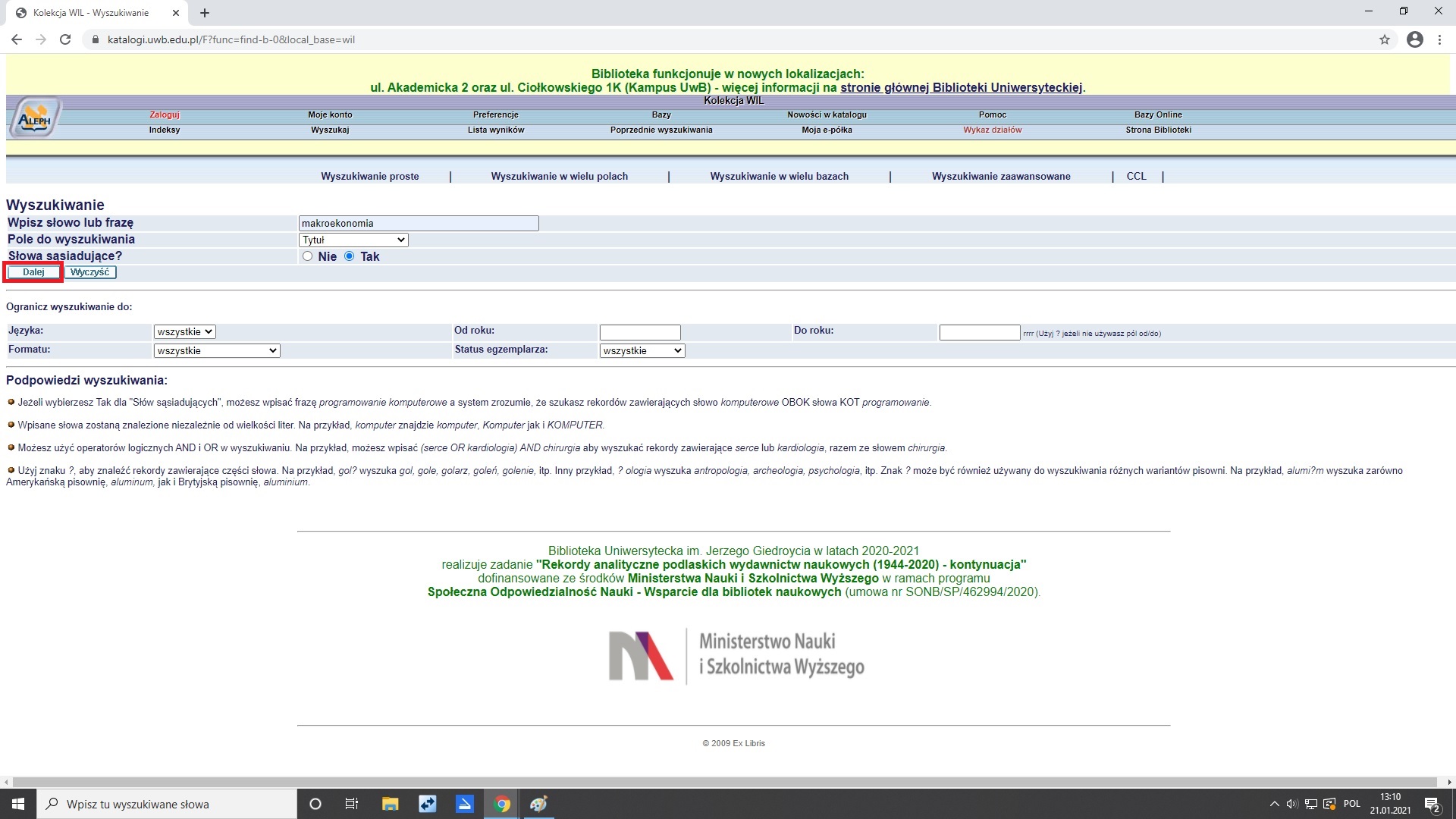 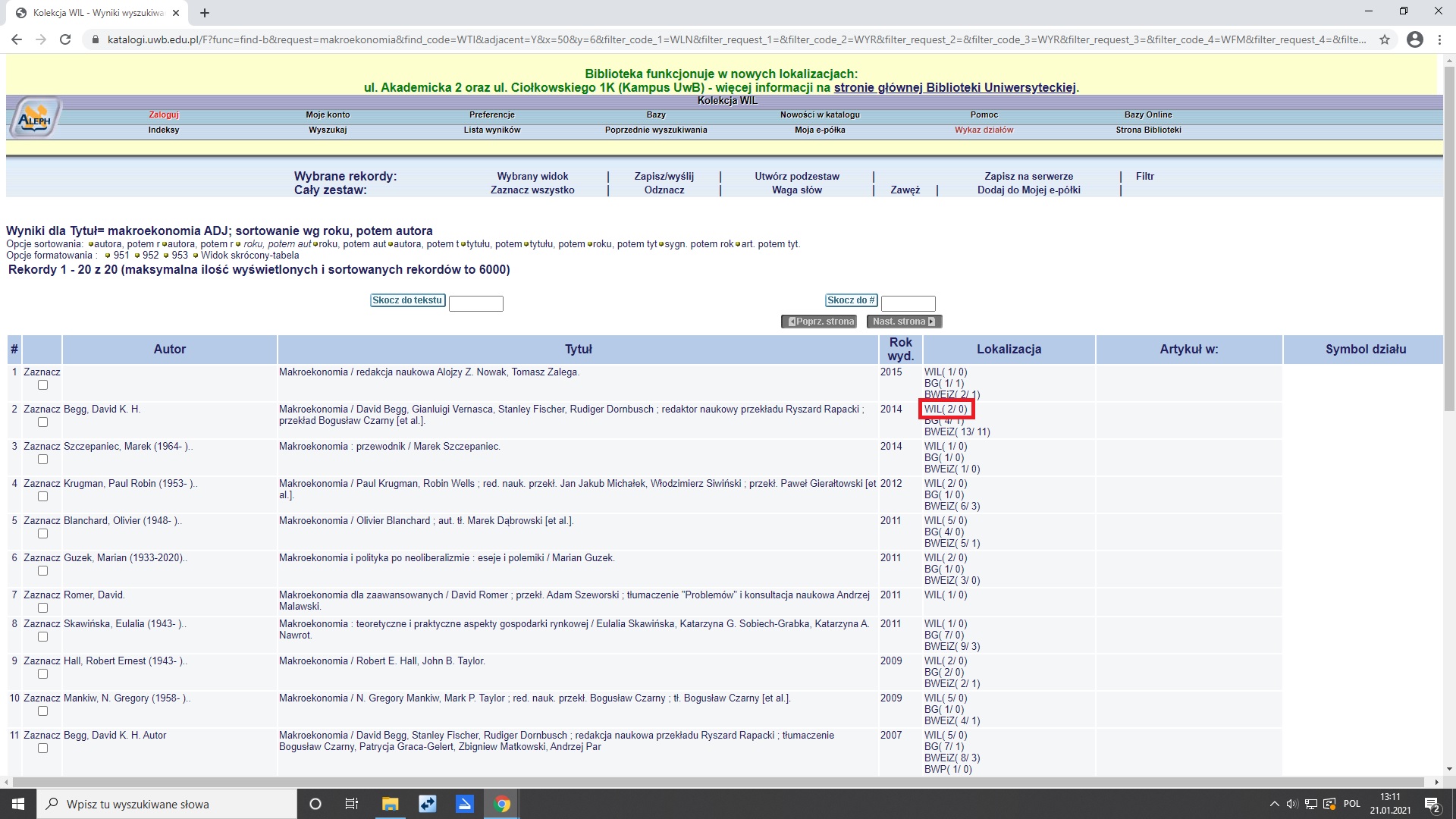 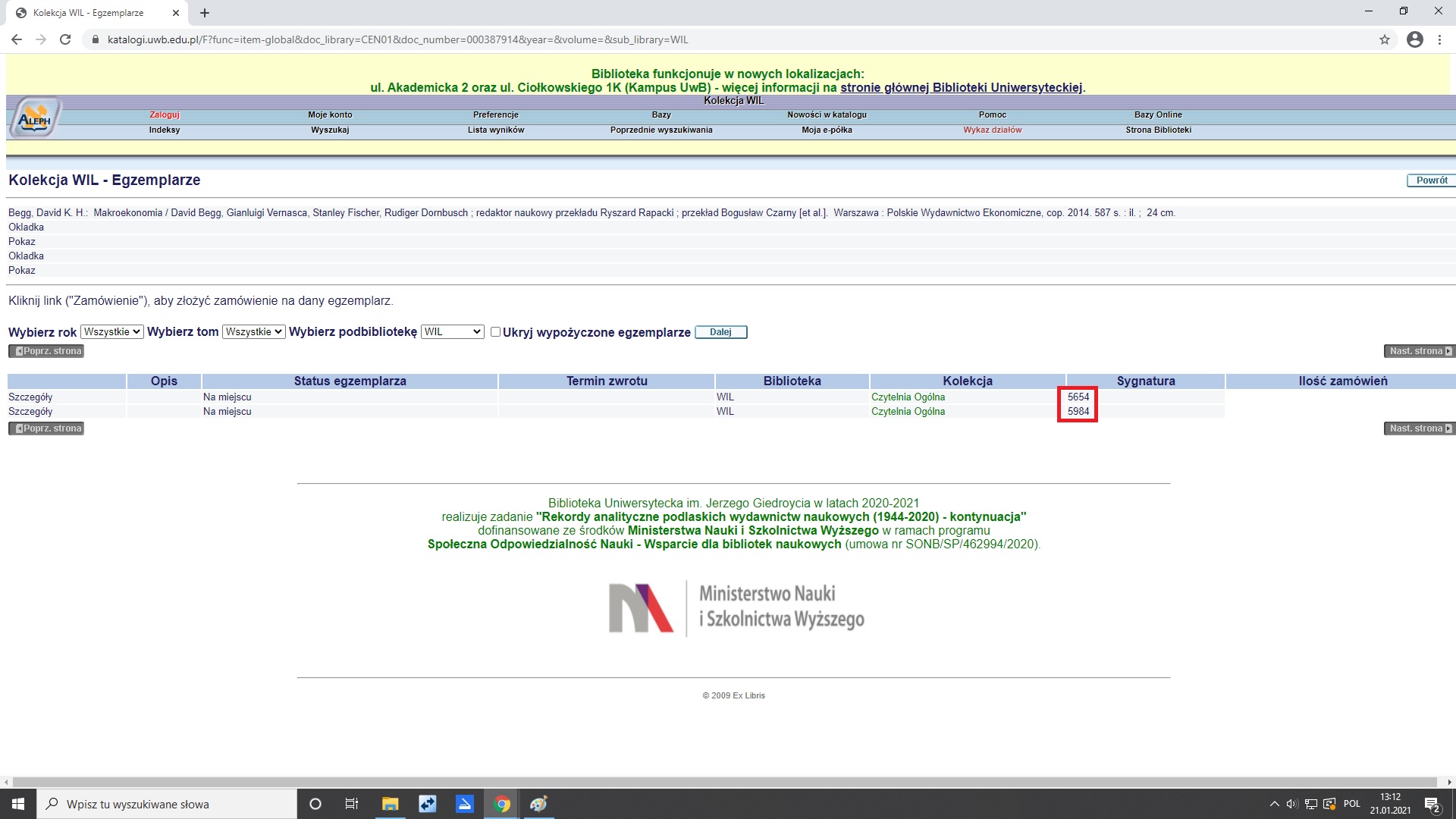 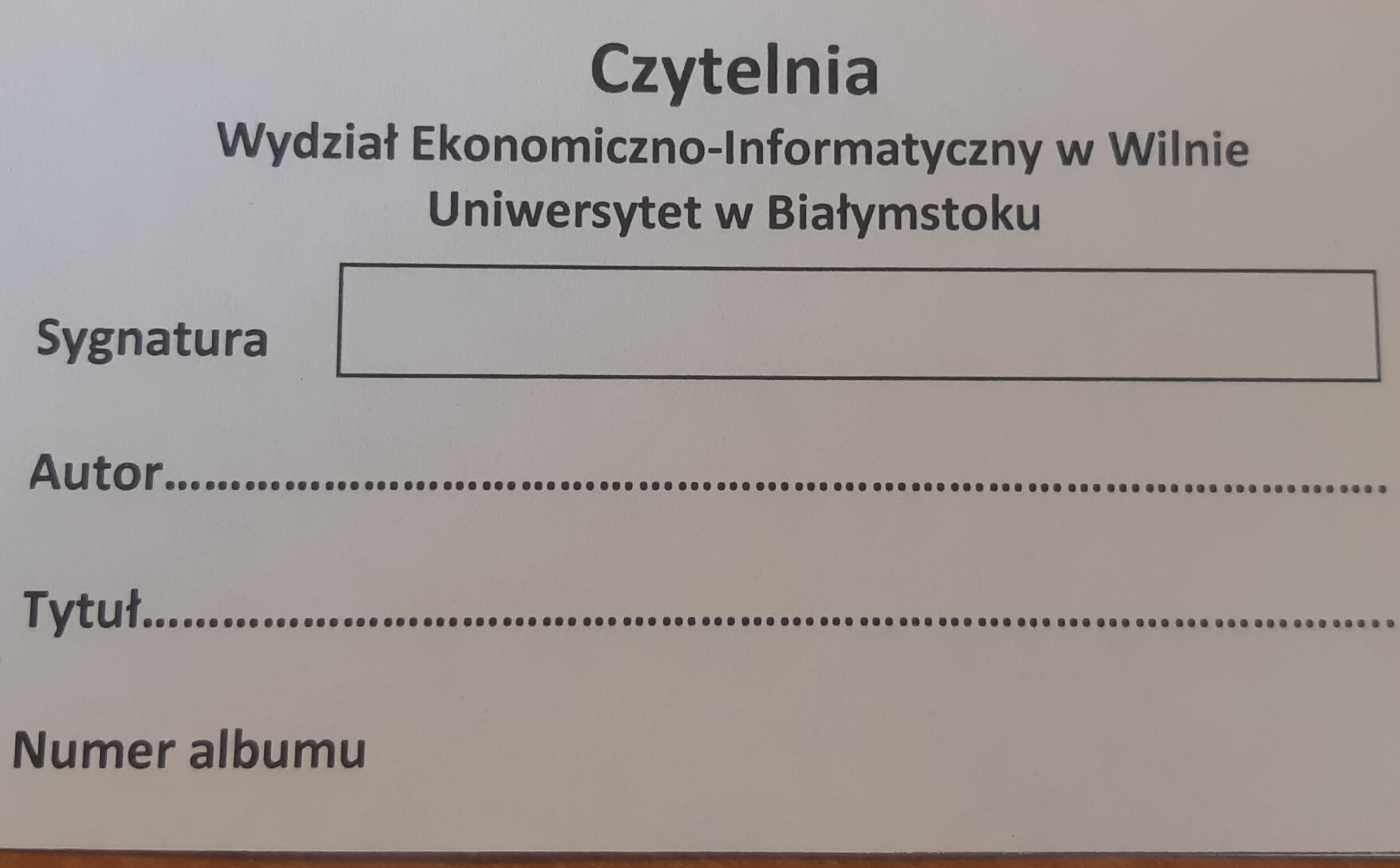 Korzystanie z baz danych Biblioteki Głównej UwB
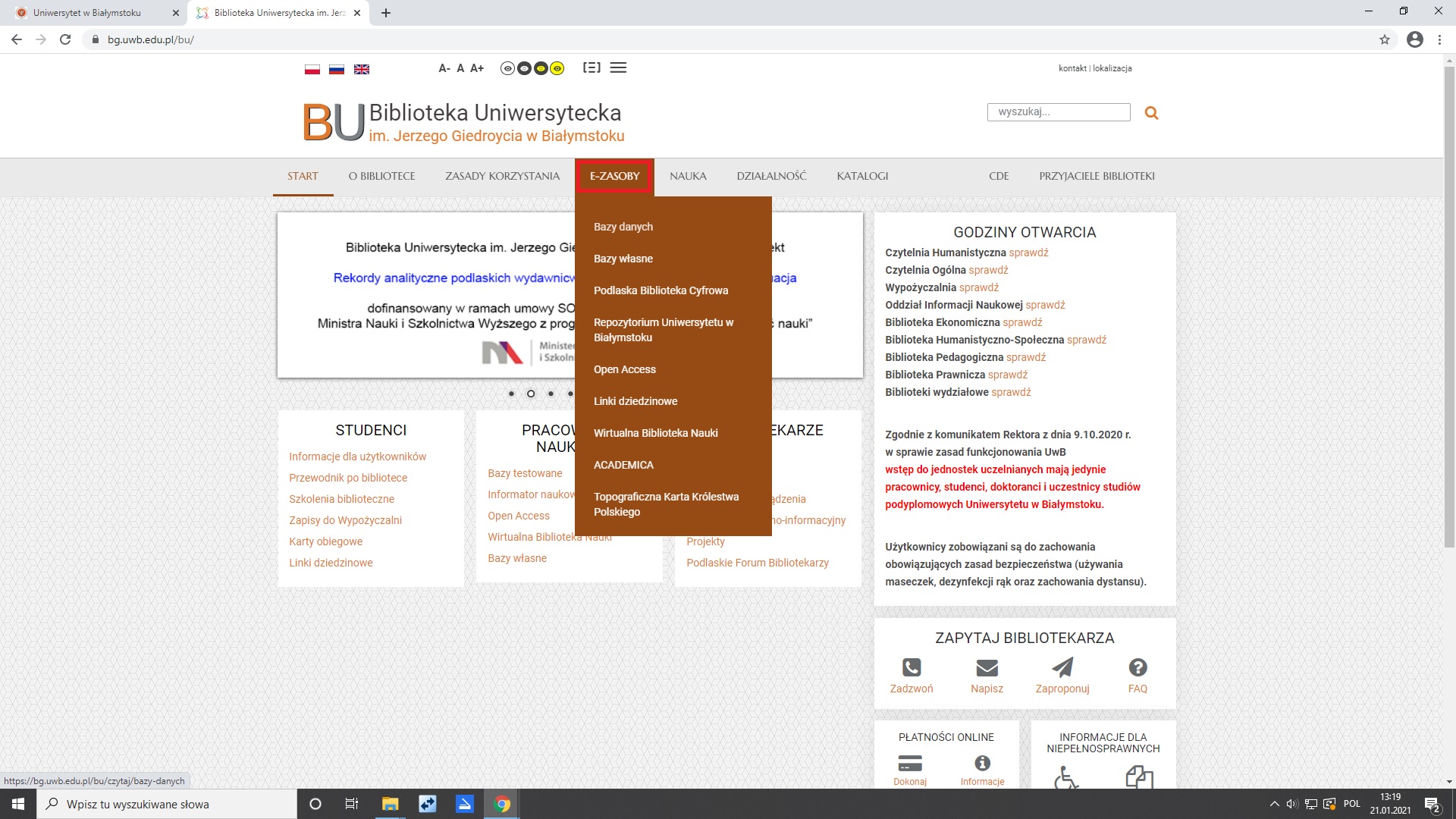 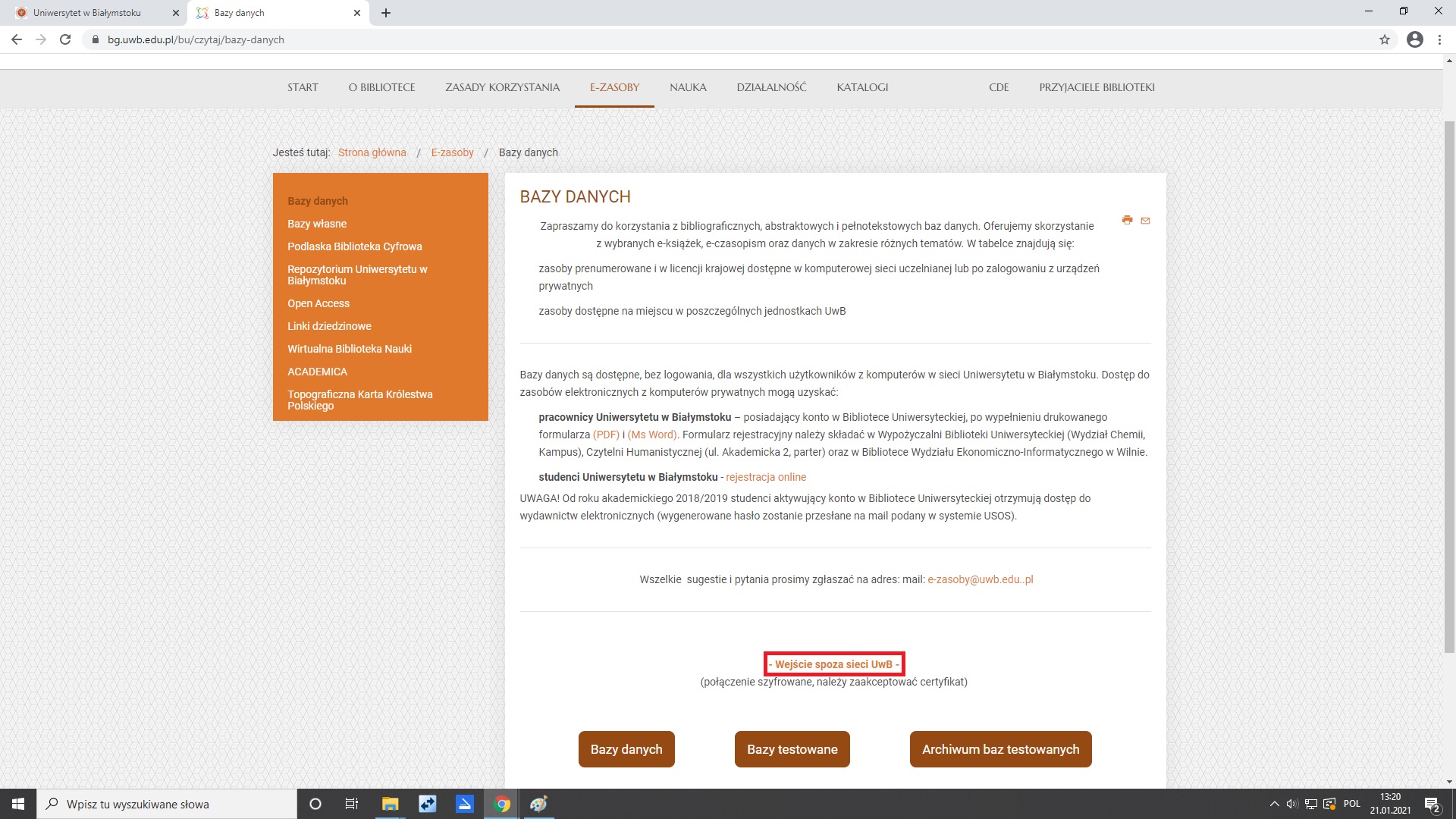 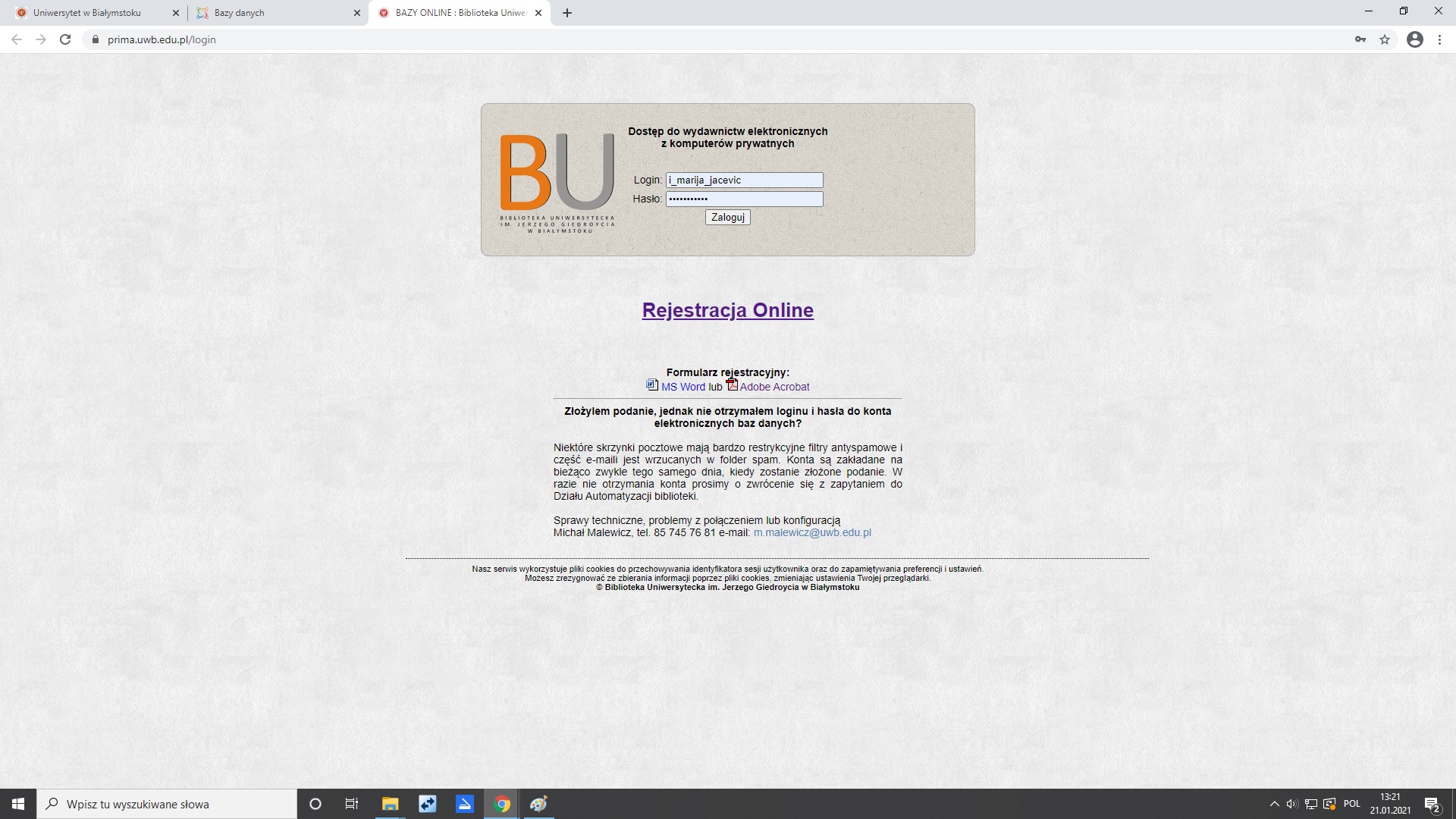 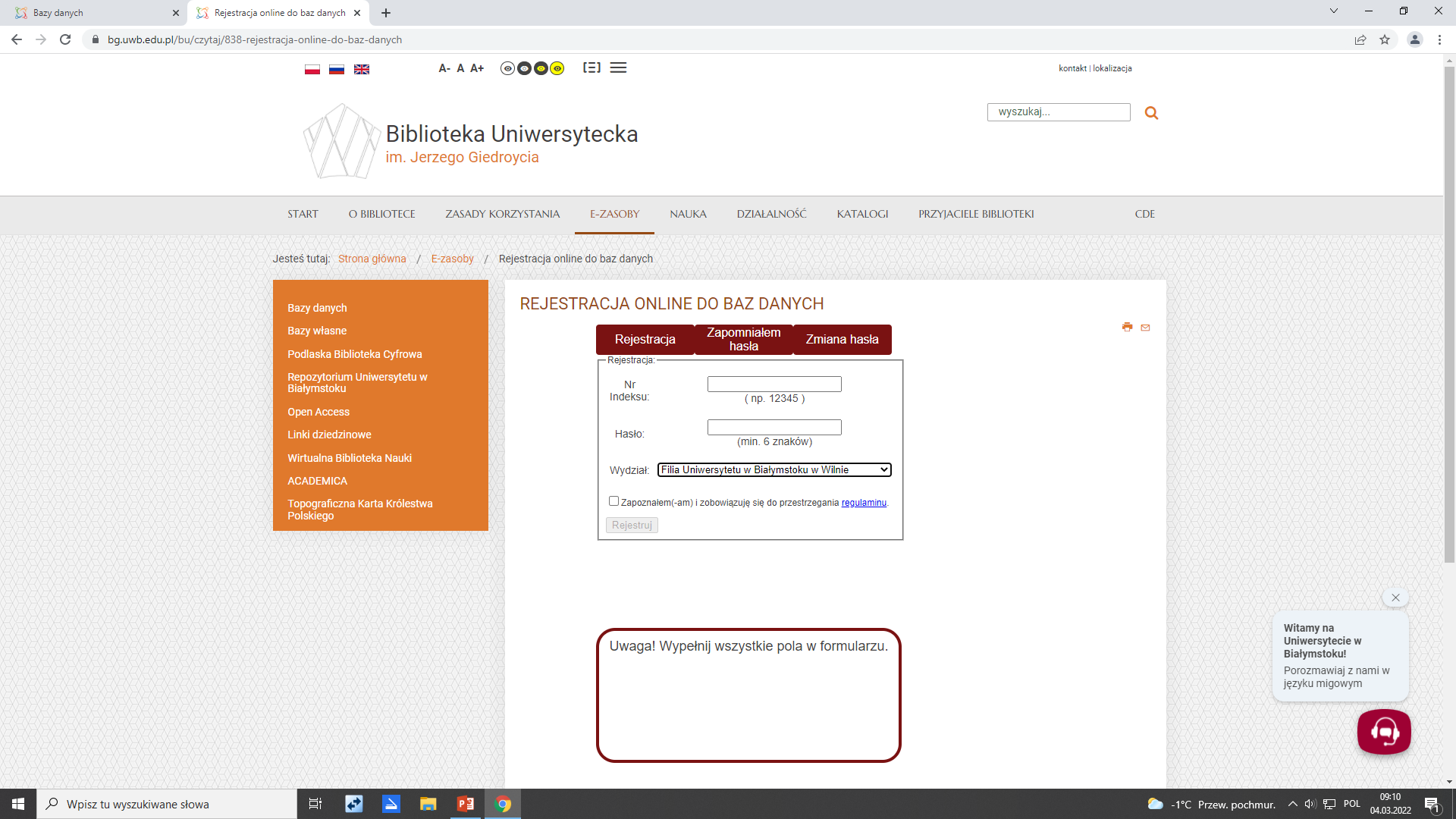 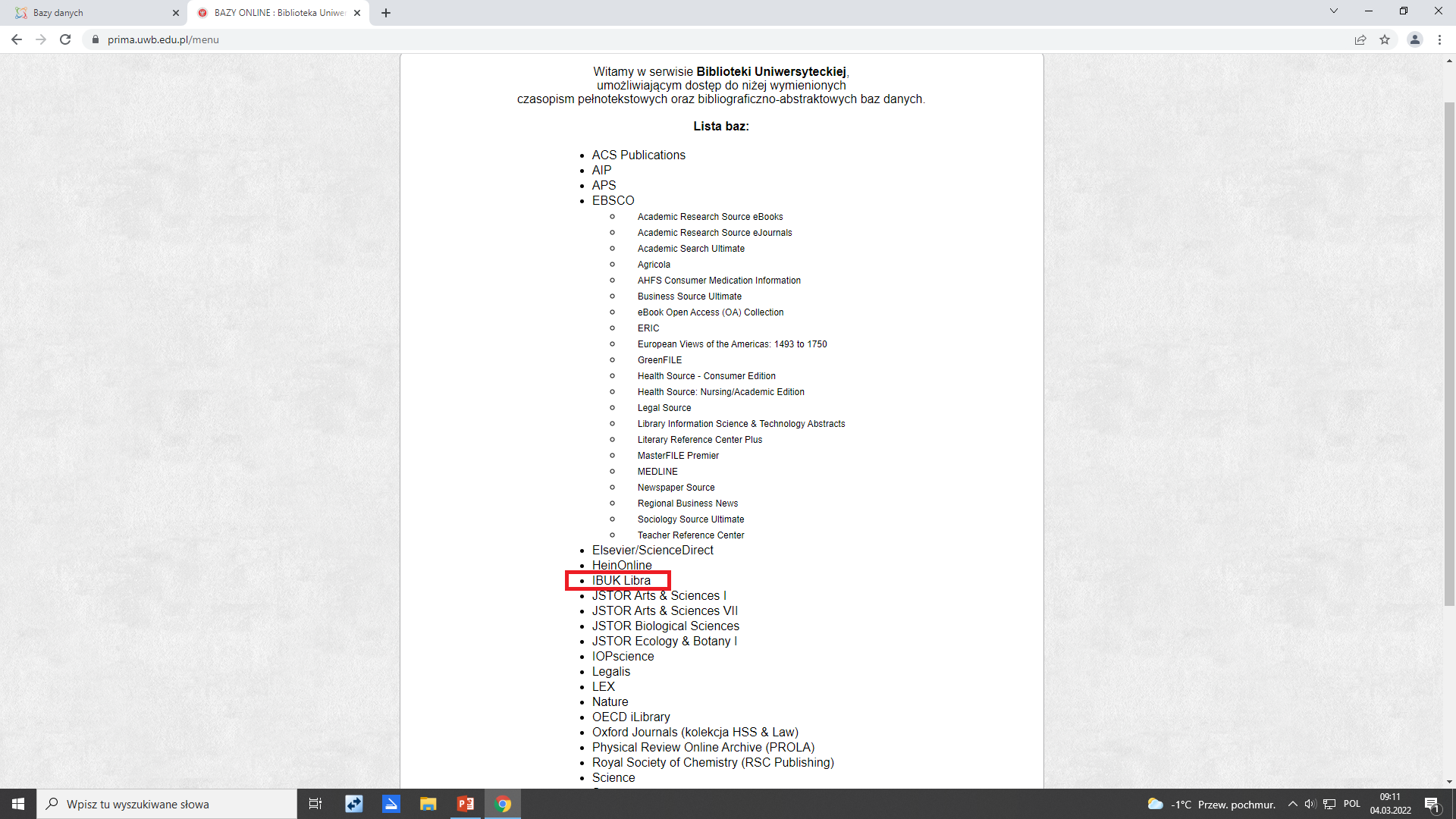 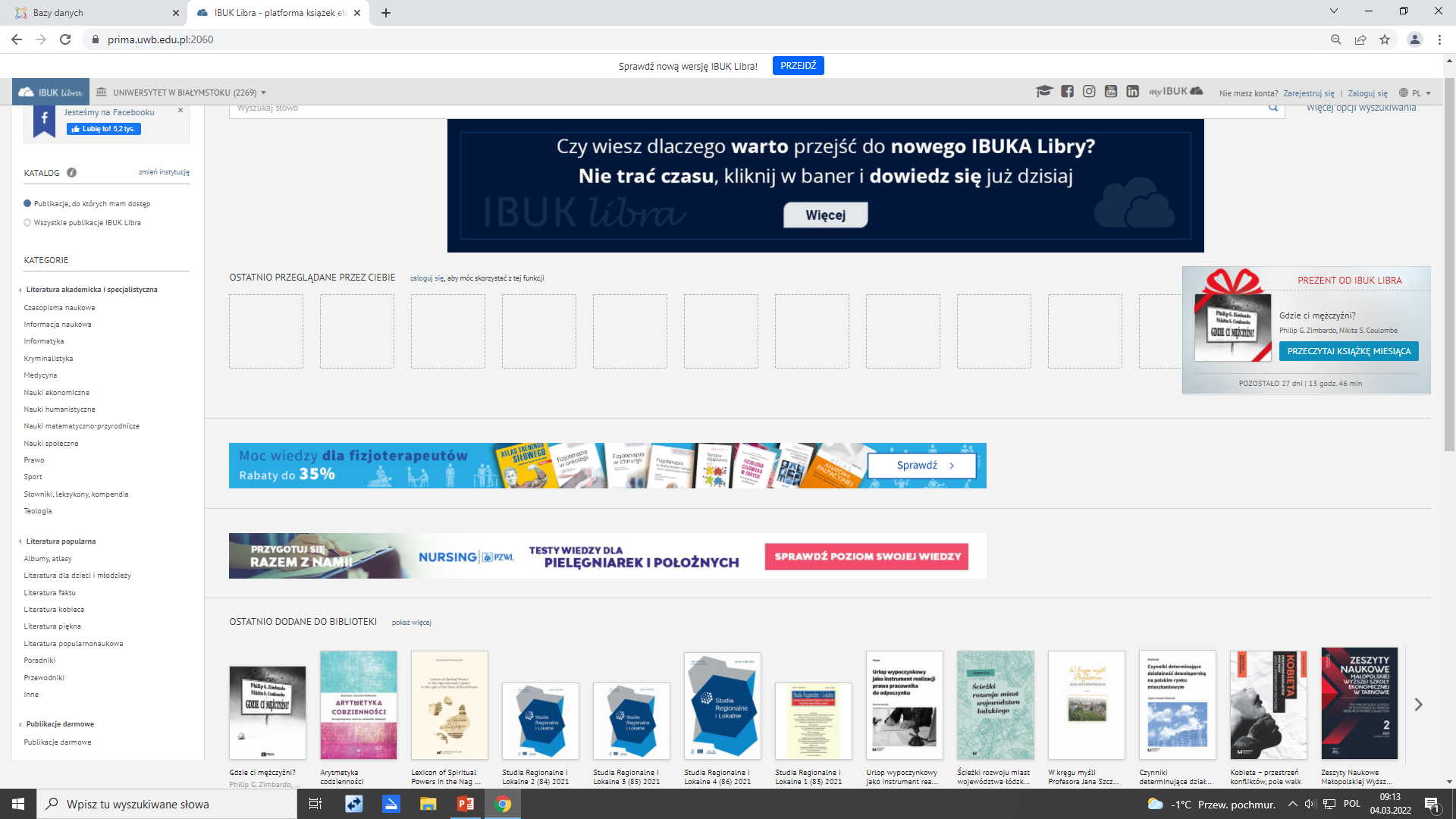 LITERATURA DOSTĘPNA W BIBLIOTECE


Jak pisać prace dyplomowe? : Krystyna Kwaśniewska.  Bydgoszcz : Wydawnictwo KPSW, 2007. 78 s.
Jak pisać pracę magisterską? : Maria Węglińska.  Kraków : Oficyna Wydawnicza "Impuls", 2008. 127, [1] s. : il.
Metody i techniki pisania prac dyplomowych : Bolesław R. Kuc, Jerzy Paszkowski ; Wyższa Szkoła Finansów i Zarządzania w Białymstoku.  Białystok : Wydawnictwo Wyższej Szkoły Finansów i Zarządzania, 2007. 79 s.
Metodyka pisania prac magisterskich i dyplomowych : Jadwiga Majchrzak, Tadeusz Mendel ; Uniwersytet Ekonomiczny w Poznaniu.  Poznań : Wydawnictwo Uniwersytetu Ekonomicznego, 2009. 90 s. : il.
Metodyka wykonywania inżynierskich i magisterskich prac dyplomowych / Tadeusz Rawa.  Olsztyn : Wydaw. Uniwersytetu Warmińsko-Mazurskiego, 2006. 130 s.
Piszę akademicką pracę promocyjną - licencjacką, magisterską, doktorską / Krystyna Wojcik.  Warszawa : "Placet", 2005. 135 s. : il.
 
Praca magisterska : Radosław Zenderowski.  Warszawa : "CeDeWu", 2007/2008. 110, XVIII stron : il.
 
Praca magisterska, licencjat / Radosław Zenderowski.  Warszawa : CeDeWu.PL Wydawnictwa Fachowe, [2009]. 140, XVIII strony : il.
 
Prace magisterskie i licencjackie : Andrzej Pułło.  Warszawa : Wydawnictwo Prawnicze LexisNexis, 2006. 126 s. : il.
 
Przewodnik metodyczny pisania pracy dyplomowej / Renata Wojciechowska.  Warszawa : Difin, 2010. 108 s. : il.
 
Redagowanie prac dyplomowych / Arkadiusz Dudziak, Agnieszka Żejmo.  Warszawa : Centrum Doradztwa i Informacji Difin, 2008. 293, [2] s.
 
Zasady techniczne pisania prac dyplomowych o tematyce ekonomicznej / Jacek Brdulak.  Warszawa : Szkoła Główna Handlowa - Oficyna Wydawnicza, 2008. 36 s. : il.